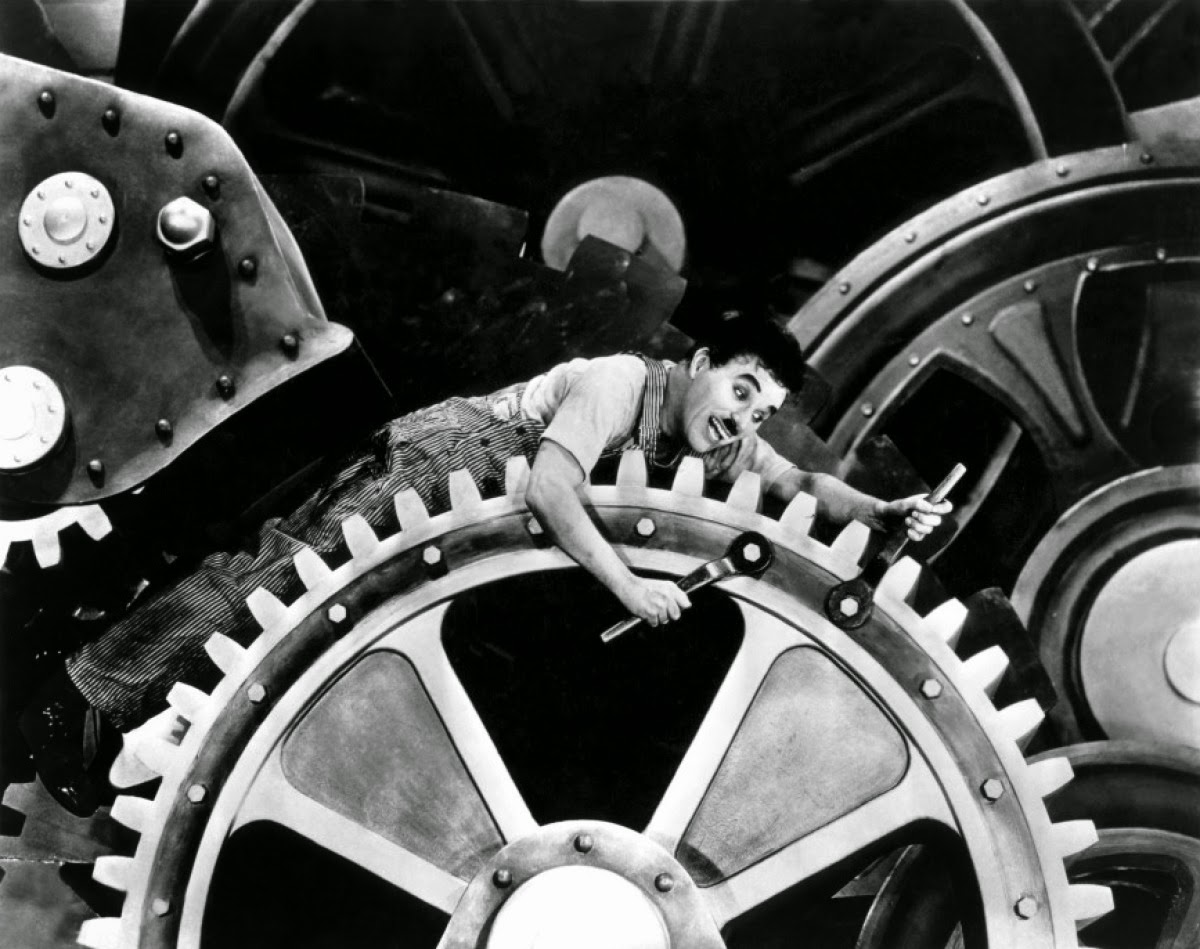 Progreso Indefinido y sus contradicciones: Expresiones de progreso en el siglo XIX
Historia – Primero Medio
Profesor: Abraham López
OA: 05-06
Clase N° 6
Esta foto de Autor desconocido está bajo licencia CC BY-NC-ND
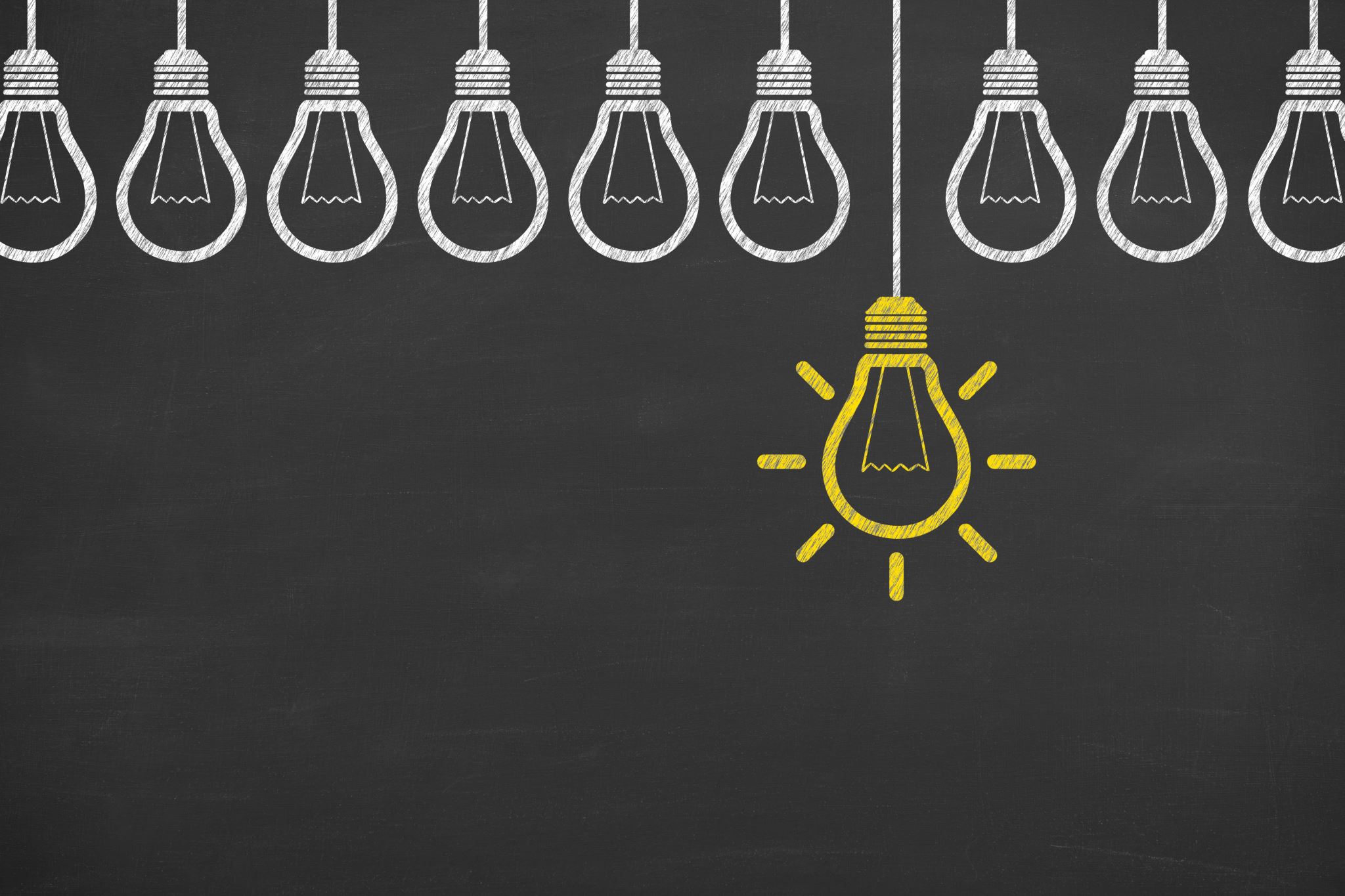 Objetivo
Identificar los principales avances científicos, técnicos e intelectuales desarrollados durante el siglo XIX considerando el contexto de revolución industrial e idea de progreso indefinido.
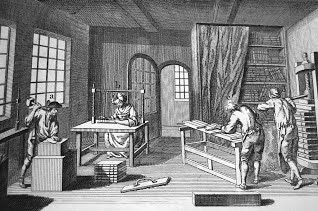 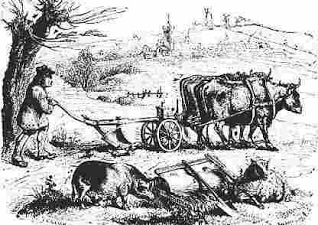 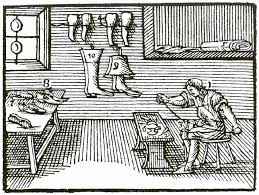 ¿Qué características tenía la producción pre industrial? 

¿Cómo se diferencia del modo de producción actual?
La Producción preindustrial (hasta mitad siglo XVIII)
Contexto temporal
¿Qué procesos o hechos podrías agregar a esta línea de tiempo?
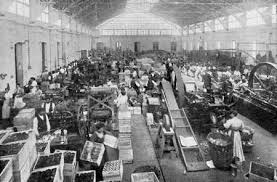 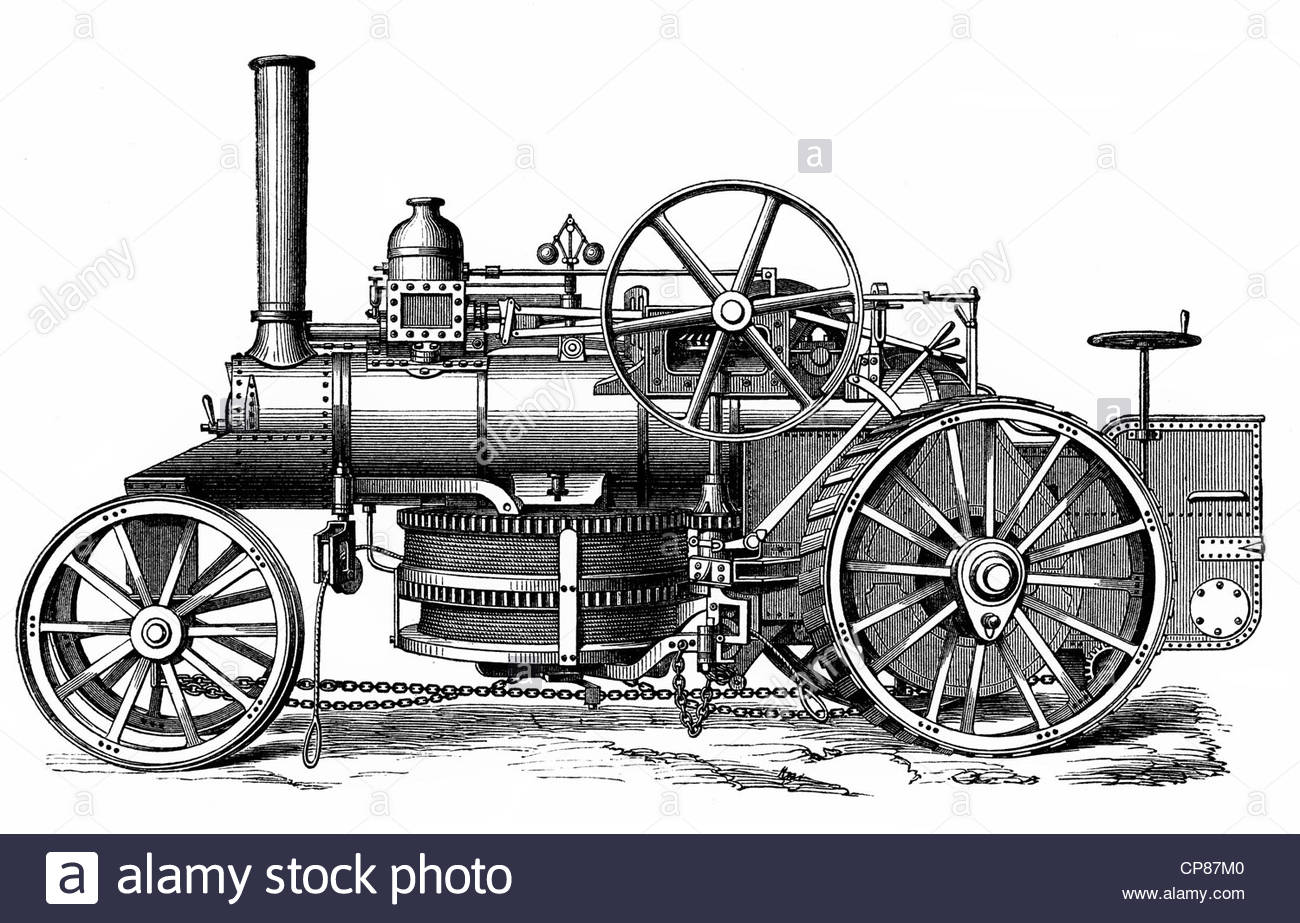 Se da entre mediados del siglo XVIII e inicios del XIX.

Proceso de cambio en las formas de producción marcado por el desarrollo técnico acelerado.

Paso de una economía manufacturera a una de producción industrial en masa.

Sistematización de líneas productivas y división del trabajo.
Contexto: Revolución Industrial
Existen distintas oleadas de este proceso
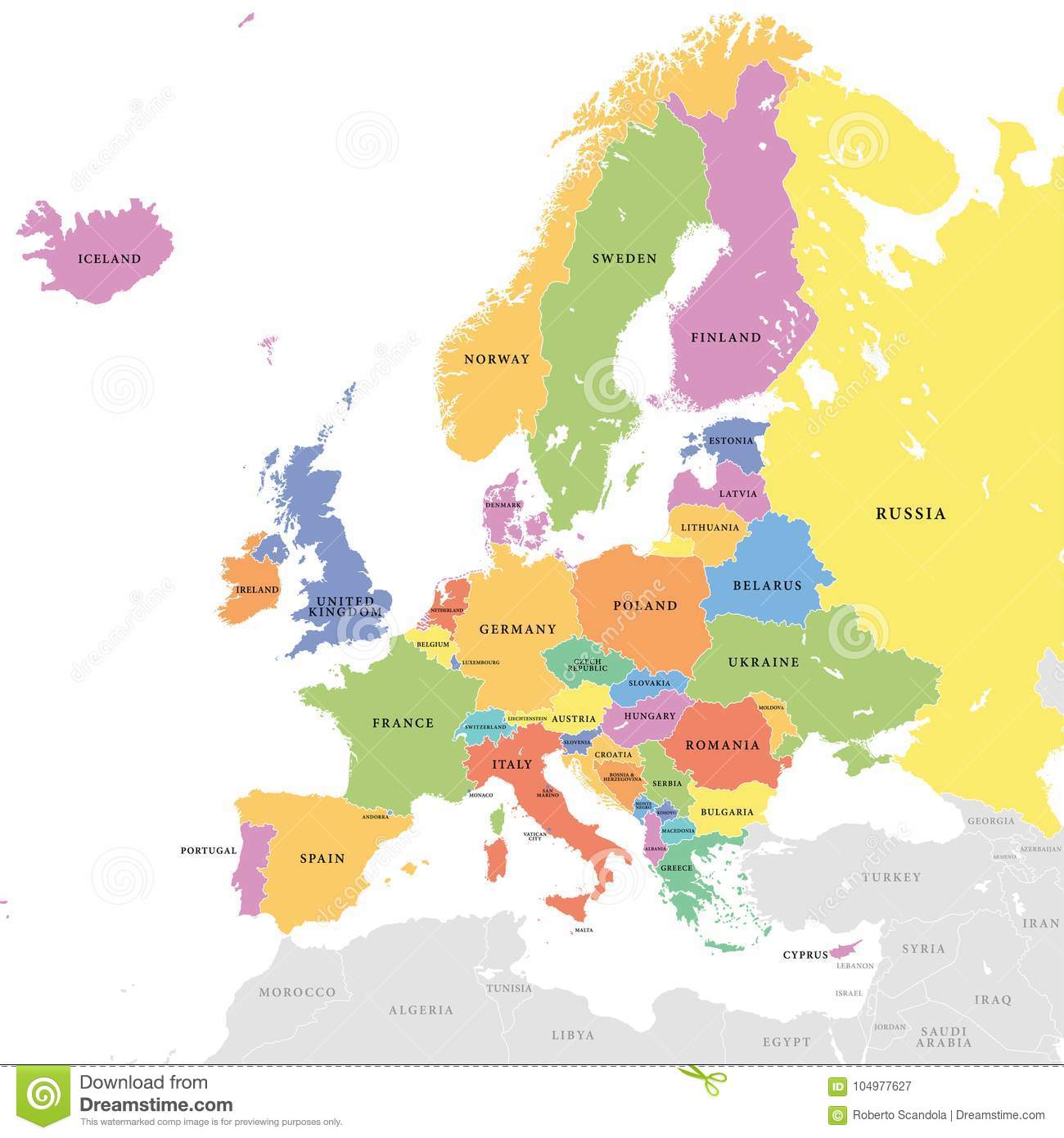 Situación histórica
Se crea la vacuna contra la viruela propiciando el aumento de la población.

Ante la mayor demanda de alimentos se investiga para desarrollar e inventar nuevas formas de producción.

Se implementa la máquina a vapor en la producción textil.

Se establecieron grandes y numerosas fábricas en ciudades como Londres, Manchester, Leicester, Birmingham, Glasgow, Leeds, etc.
Edward Jenner: Inventor de la primera vacuna, siglo XVII-XVIII
[Speaker Notes: https://www.youtube.com/watch?v=oXQ-uDnWNYA]
El desarrollo científico y tecnológico
En el siglo XIX se desarrolla una enorme confianza en el potencial de la razón humana para dilucidar los misterios de la naturaleza: aplicación del método científico
La ciencia como única forma validad de conocimiento
La especialización de las ciencias: focalización y eficiencia en los estudios
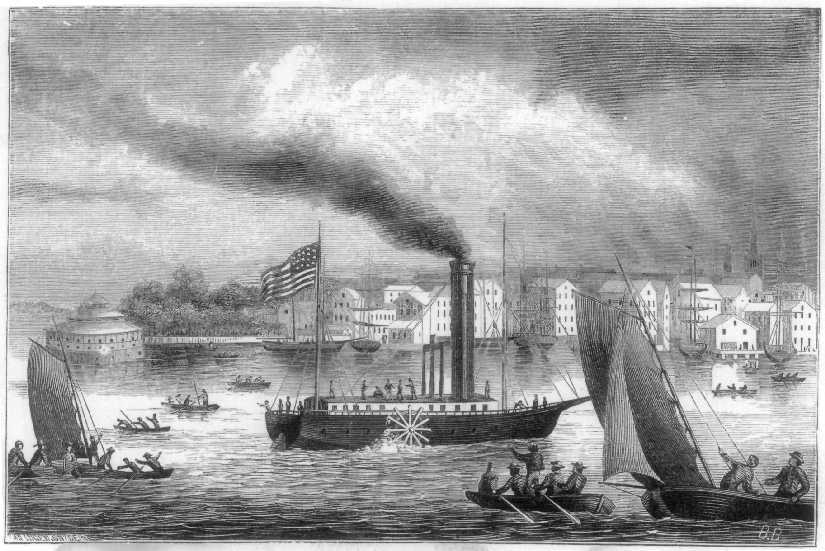 Primer ferrocarril: George Stephenson 1814
Primer barco a vapor comercial: Robert Fulton 1803
La máquina a vapor en el siglo XIX
[Speaker Notes: https://www.youtube.com/watch?v=1-ndnoFV6wo]
Avances en biología y química
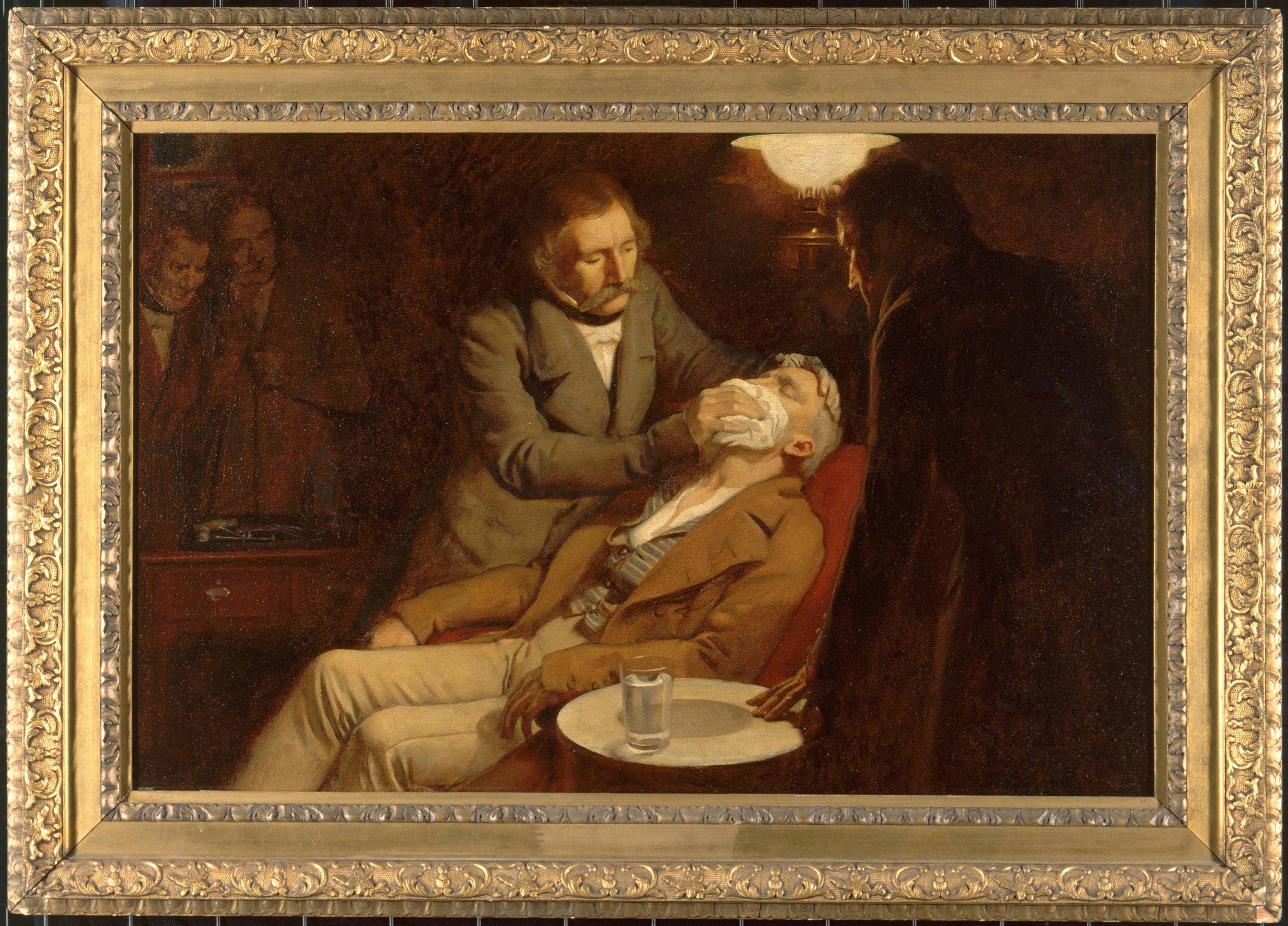 William Morton comienza a utilizar éter como anestesia 1846
Proceso de pasteurización: Louis Pasteur 1854
En 1885 implementaría la vacuna contra la rabia
[Speaker Notes: https://www.youtube.com/watch?v=imJt1vj7WOI]
Nuevas teorías y formas de entender el mundo
En 1859, Charles Darwin pública un completo estudio sobre el origen de las distintas especies de animales y plantas. 

Su la teoría: estas han evolucionado a través de largos procesos de adaptación, lo que incluye al ser humano.
A partir de la teoría de Darwin se comienza a rechazar la idea religiosa sobre el origen de la humanidad
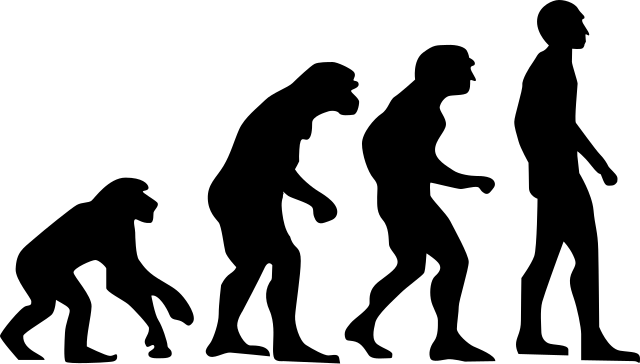 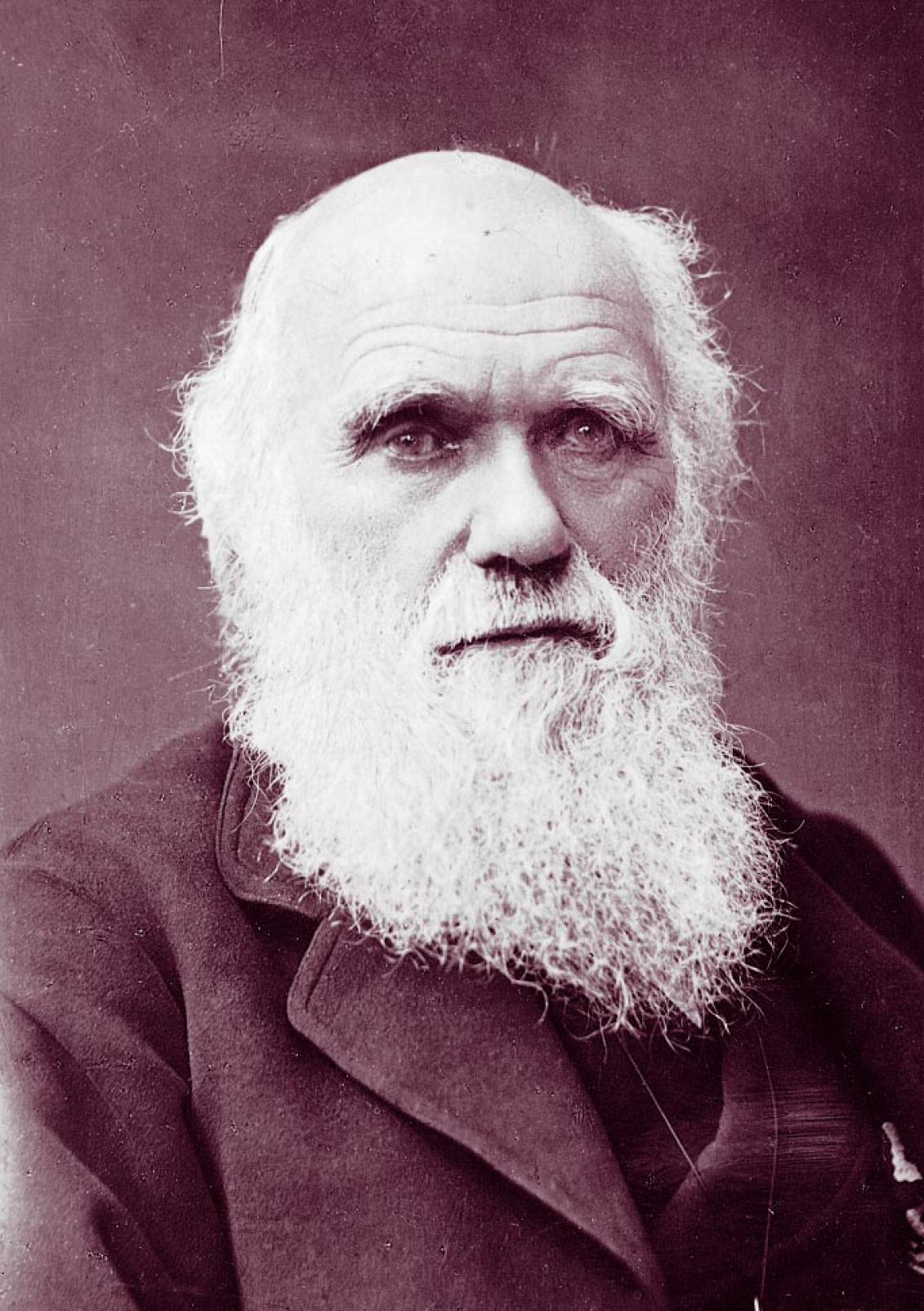 Charles Darwin, filósofo y naturalista (1809-1882)
[Speaker Notes: https://www.youtube.com/watch?v=qd1YehNpbV4]
Considerando los avances desarrollados durante el siglo XIX y responde trabajados en clases, responde para cada uno de ellos: a. ¿Qué influencia ha tenido en la actualidad?b. ¿Con qué tecnologías actuales podría vincularse?c. ¿Cómo crees que aportó a facilitar la vida de la gente en el siglo XIX?
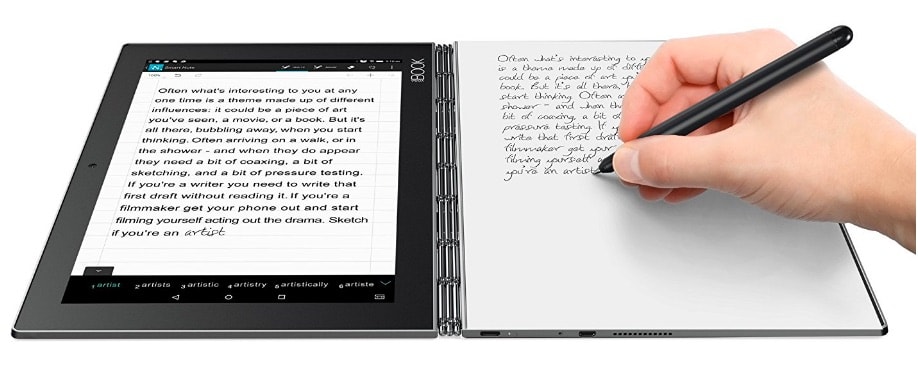